STAT 515 Lecture 13October 3, 2019
Originally prepared by Brian Habing
Department of Statistics
University of South Carolina

Redistribution of these slides without permission is a violation of copyright law.
1
Outline for Today
Finishing Confidence Intervals (7.4-7.5)

Homework 4 is due today

Homework 5 is due Tuesday, October 15
2
For each of the following, what is the corresponding distribution, what are the assumptions, and what can we say about the robustness (if applicable)?
3
For each of the following, what is the corresponding distribution, what are the assumptions, and what can we say about the robustness (if applicable)?
4
5
6
Another CI Example
A candidate wants an estimate of what their current support is among all of the registered voters in South Carolina.  
A random sample of 200 registered voters shows that 94 would currently vote for them.  Construct a 95% confidence interval for the percent of support.
Example Continued
Example Continued
Approximate Approximate Confidence Interval
Approximate Approximate Confidence Interval
Example Continued
Agresti, A. & Coull, B.A. (1998).  Approximate is Better than “Exact” for Interval Estimation of Binomial Proportions.  The American Statistician, 52, 119-126.

(Available on a university computer or if logged in through the library.)
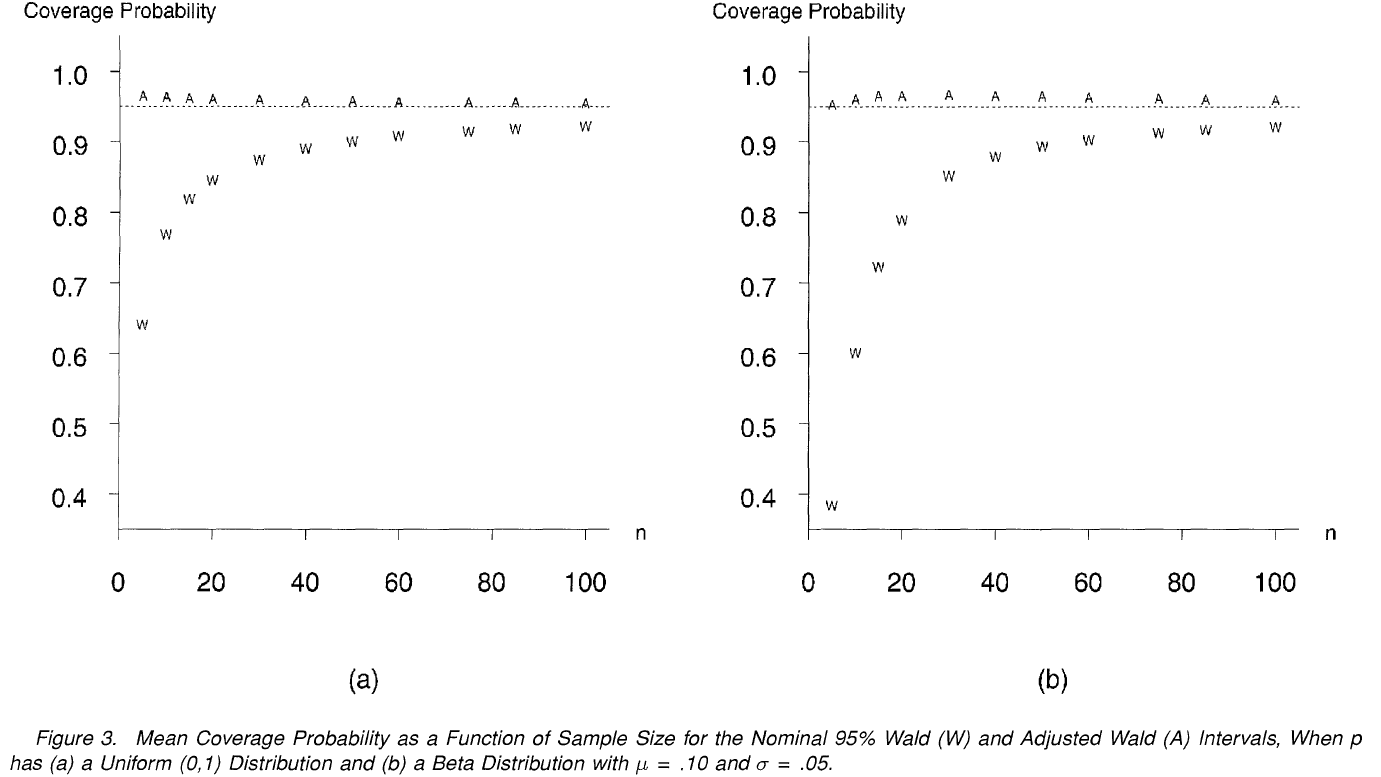 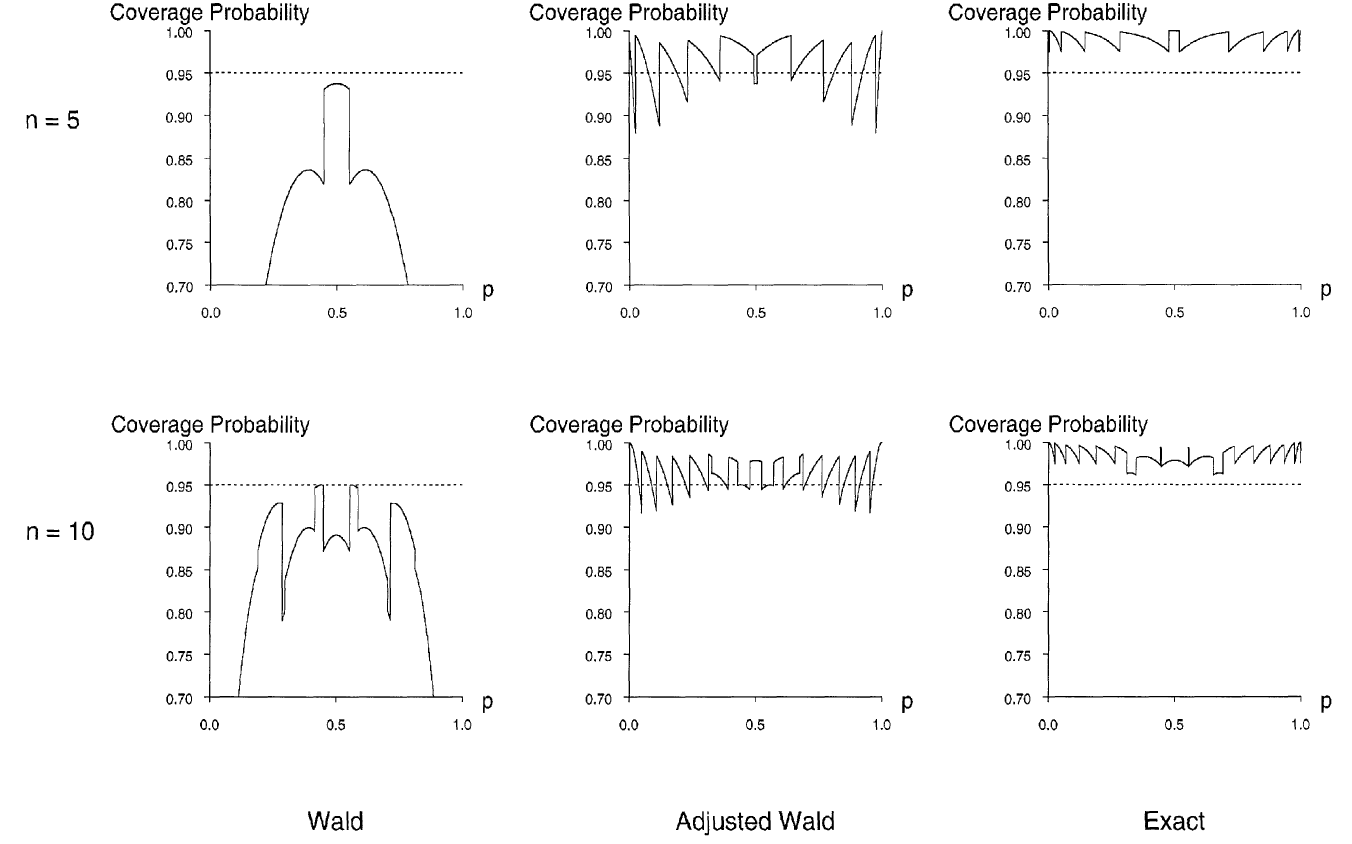 Adjusted Confidence Interval
Agresti, A. & Coull, B.A. (1998).  Approximate is Better than “Exact” for Interval Estimation of Binomial Proportions.  The American Statistician, 52, 119-126.
Example Continued
Width of Confidence Intervals
Determining Needed Sample Size
Say we expect s to be approximately 15.  Approximately how large does n need to be to have the 95% confidence level for m to be ± 1?
Determining Needed Sample Size
What sample size is needed for a 95% confidence interval for a population proportion to be ± .03?
Determining Needed Sample Size